„Augu saugus ir atsakingas“
Keleivių pareigos.
Komanda:
Vilniaus lopšelis-darželis „Giraitė“
„Žvirbliukų“ grupė, 19 dalyvių, 6-7 m.
Pedagogas: Rima Gineitienė
gineitiene.rima@gmail.com
Tel. 860601863
Kultūringai elkis viešajame transporte – gerbk save ir kitus!
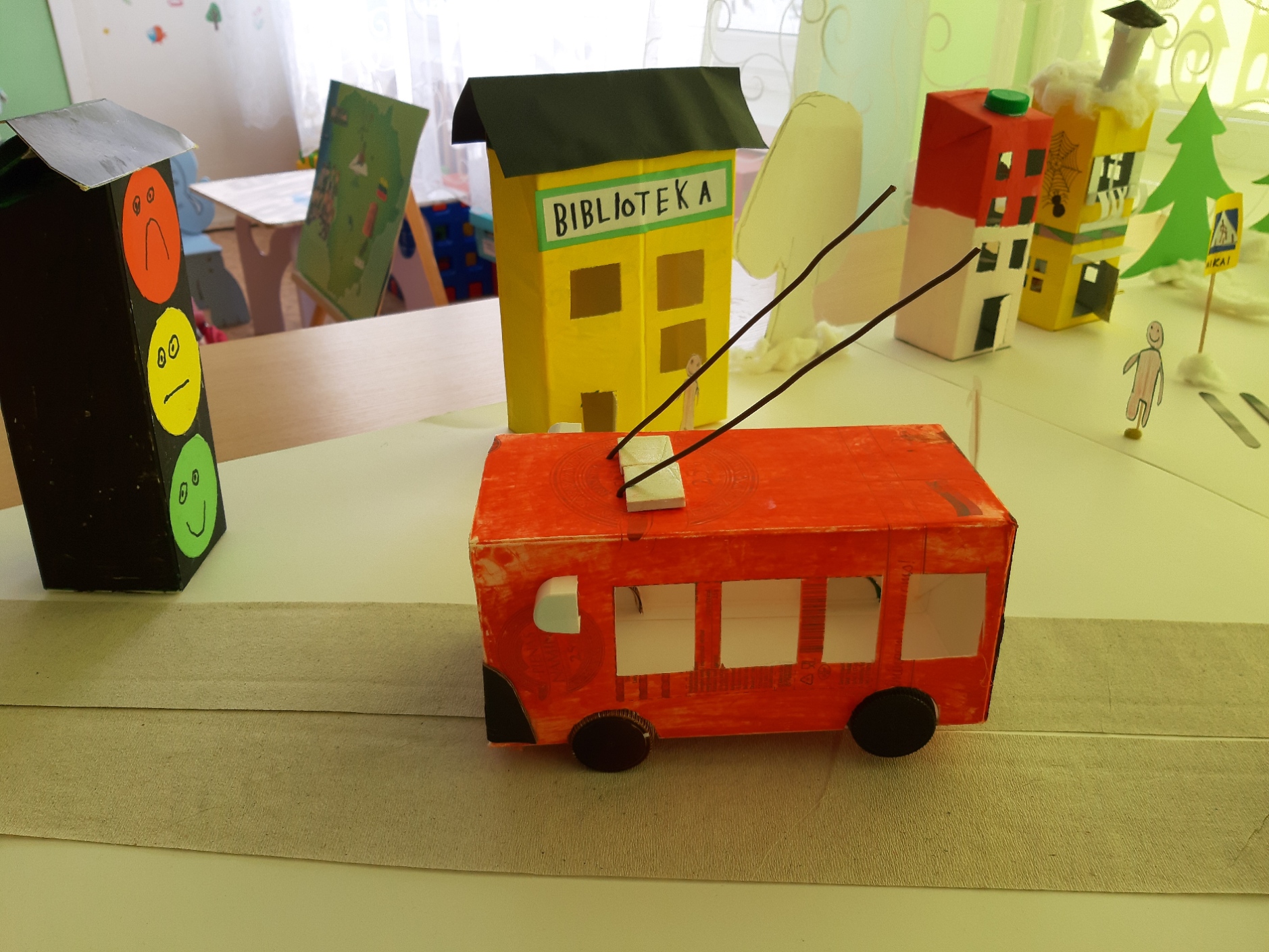 Pirmenybę sėsti į viešąjį transportą turi neįgalieji, vaikai, pagyvenę žmonės ir moterys.
Transporte nevalgoma ir neinama su ledais rankose.
Garsus pokalbis ir juokas trukdo žmonėms.
Čiaudint ir kosint būtina užsidengti burną ar nosį su nosine (geriau  vienkartine),nusisukti.
Keleiviai transporto priemonės laukia stotelėse kuo toliau nuo šaligatvio krašto ir gali įlipti arba išlipti tik jai visiškai sustojus.
Būk draugiškas, dėmesingas ir mandagus!
Tikimės, kad gerai išmokome elgesio viešajame transporte taisykles ir dabar jas visada atsiminsime per bet kokią kelionę po miestą.